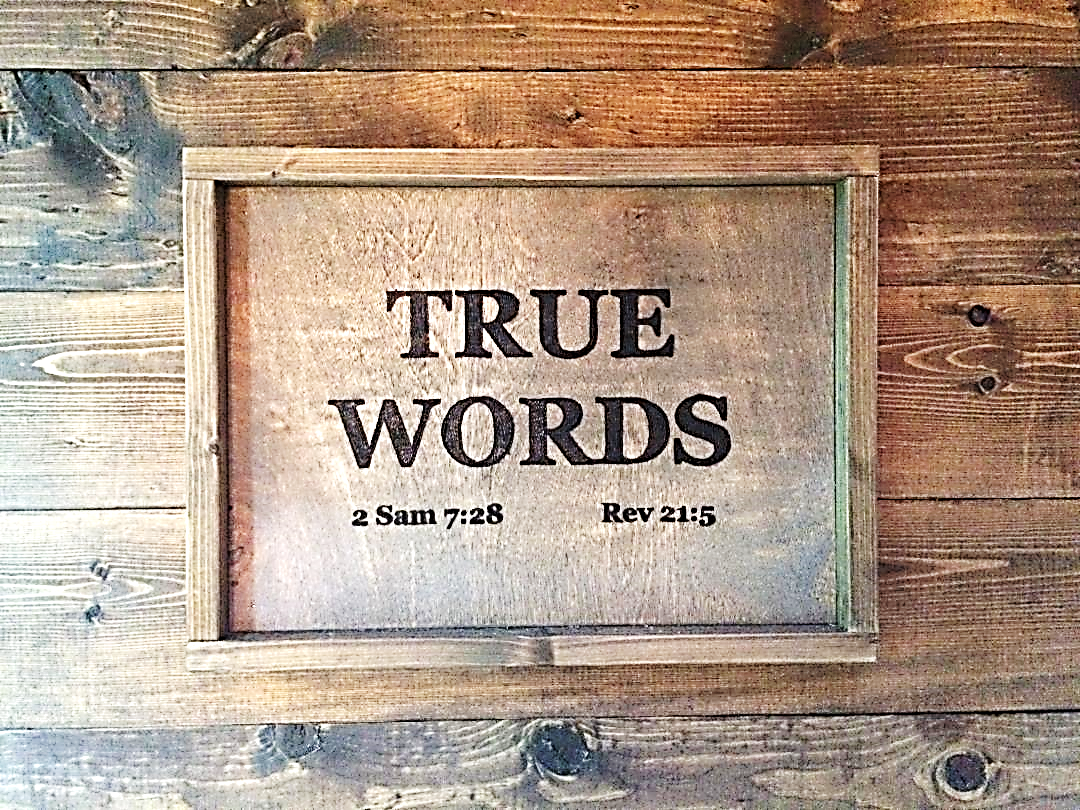 SERMON TITLE
“I Will Build
My Church”
Matthew 16:13-15   When Jesus came into the coasts of Caesarea Philippi, he asked his disciples, saying, Whom do men say that I the Son of man am?  14 And they said, Some say that thou art John the Baptist: some, Elias; and others, Jeremias, or one of the prophets.  15 He saith unto them, But whom say ye that I am?
True Words Christian Church
Matthew 16:16-17   And Simon Peter answered and said, Thou art the Christ, the Son of the living God.  17 And Jesus answered and said unto him, Blessed art thou, Simon Bar-jona: for flesh and blood hath not revealed it unto thee, but my Father which is in heaven.
True Words Christian Church
Matthew 16:18   And I say also unto thee, That thou art Peter, and upon this rock I will build my church; and the gates of hell shall not prevail against it.
True Words Christian Church
Mark 16:14   Afterward he appeared unto the eleven as they sat at meat, and upbraided them with their unbelief and hardness of heart, because they believed not them which had seen him after he was risen.
True Words Christian Church
Mark 16:15   And he said unto them, Go ye into all the world, and preach the gospel to every creature.
True Words Christian Church
Mark 16:16   He that believeth and is baptized shall be saved; but he that believeth not shall be damned.
True Words Christian Church
Matthew 28:16-18   Then the eleven disciples went away into Galilee, into a mountain where Jesus had appointed them.  17 And when they saw him, they worshipped him: but some doubted.  18 And Jesus came and spake unto them, saying, All power is given unto me in heaven and in earth.
True Words Christian Church
Matthew 28:19-20   Go ye therefore, and teach all nations, baptizing them in the name of the Father, and of the Son, and of the Holy Ghost:  20 Teaching them to observe all things whatsoever I have commanded you: and, lo, I am with you alway, even unto the end of the world. Amen.
True Words Christian Church
Luke 24:46-47   And said unto them, Thus it is written, and thus it behoved Christ to suffer, and to rise from the dead the third day:  47 And that repentance and remission of sins should be preached in his name among all nations, beginning at Jerusalem.
True Words Christian Church
Acts 7:45-47   Which also our fathers that came after brought in with Jesus into the possession of the Gentiles, whom God drave out before the face of our fathers, unto the days of David;  46 Who found favour before God, and desired to find a tabernacle for the God of Jacob.  47 But Solomon built him an house.
True Words Christian Church
Acts 7:48-50   Howbeit the most High dwelleth not in temples made with hands; as saith the prophet,  49 Heaven is my throne, and earth is my footstool: what house will ye build me? saith the Lord: or what is the place of my rest?  50 Hath not my hand made all these things?
True Words Christian Church
1 Kings 8:22-23   And Solomon stood before the altar of the LORD in the presence of all the congregation of Israel, and spread forth his hands toward heaven:  23 And he said, LORD God of Israel, there is no God like thee, in heaven above, or on earth beneath, who keepest covenant and mercy with thy servants that walk before thee with all their heart:
True Words Christian Church
1 Kings 8:24-25   Who hast kept with thy servant David my father that thou promisedst him: thou spakest also with thy mouth, and hast fulfilled it with thine hand, as it is this day.  25 Therefore now, LORD God of Israel, keep with thy servant David my father that thou promisedst him, saying, There shall not fail thee a man in my sight to sit on the throne of Israel; so that thy children take heed to their way, that they walk before me as thou hast walked before me.
True Words Christian Church
1 Kings 8:26-27   And now, O God of Israel, let thy word, I pray thee, be verified, which thou spakest unto thy servant David my father.  27 But will God indeed dwell on the earth? behold, the heaven and heaven of heavens cannot contain thee; how much less this house that I have builded?
True Words Christian Church
Isaiah 66:1-2   Thus saith the LORD, The heaven is my throne, and the earth is my footstool: where is the house that ye build unto me? and where is the place of my rest?  2 For all those things hath mine hand made, and all those things have been, saith the LORD: but to this man will I look, even to him that is poor and of a contrite spirit, and trembleth at my word.
True Words Christian Church
Acts 17:22-23   Then Paul stood in the midst of Mars' hill, and said, Ye men of Athens, I perceive that in all things ye are too superstitious.  23 For as I passed by, and beheld your devotions, I found an altar with this inscription, TO THE UNKNOWN GOD. Whom therefore ye ignorantly worship, him declare I unto you.
True Words Christian Church
Acts 17:24-25   God that made the world and all things therein, seeing that he is Lord of heaven and earth, dwelleth not in temples made with hands;  25 Neither is worshipped with men's hands, as though he needed any thing, seeing he giveth to all life, and breath, and all things;
True Words Christian Church
Acts 17:26   And hath made of one blood all nations of men for to dwell on all the face of the earth, and hath determined the times before appointed, and the bounds of their habitation;
True Words Christian Church
Acts 17:27   That they should seek the Lord, if haply they might feel after him, and find him, though he be not far from every one of us:
True Words Christian Church
Hebrews 10:24-25   And let us consider one another to provoke unto love and to good works:  25 Not forsaking the assembling of ourselves together, as the manner of some is; but exhorting one another: and so much the more, as ye see the day approaching.
True Words Christian Church
1 Timothy 3:15   But if I tarry long, that thou mayest know how thou oughtest to behave thyself in the house of God, which is the church of the living God, the pillar and ground of the truth.
True Words Christian Church
Ezra 6:3-4   In the first year of Cyrus the king the same Cyrus the king made a decree concerning the house of God at Jerusalem, Let the house be builded, the place where they offered sacrifices, and let the foundations thereof be strongly laid; the height thereof threescore cubits, and the breadth thereof threescore cubits;  4 With three rows of great stones, and a row of new timber: and let the expences be given out of the king's house:
True Words Christian Church
Psalm 11:1-3   To the chief Musician, A Psalm of David. In the LORD put I my trust: how say ye to my soul, Flee as a bird to your mountain?  2 For, lo, the wicked bend their bow, they make ready their arrow upon the string, that they may privily shoot at the upright in heart.  3 If the foundations be destroyed, what can the righteous do?
True Words Christian Church
Psalm 11:4-6   The LORD is in his holy temple, the LORD'S throne is in heaven: his eyes behold, his eyelids try, the children of men.  5 The LORD trieth the righteous: but the wicked and him that loveth violence his soul hateth.  6 Upon the wicked he shall rain snares, fire and brimstone, and an horrible tempest: this shall be the portion of their cup.
True Words Christian Church
Psalm 11:7   For the righteous LORD loveth righteousness; his countenance doth behold the upright.
True Words Christian Church
Hebrews 11:8-10   By faith Abraham, when he was called to go out into a place which he should after receive for an inheritance, obeyed; and he went out, not knowing whither he went.  9 By faith he sojourned in the land of promise, as in a strange country, dwelling in tabernacles with Isaac and Jacob, the heirs with him of the same promise:  10 For he looked for a city which hath foundations, whose builder and maker is God.
True Words Christian Church
1 Corinthians 3:5-7   Who then is Paul, and who is Apollos, but ministers by whom ye believed, even as the Lord gave to every man?  6 I have planted, Apollos watered; but God gave the increase.  7 So then neither is he that planteth any thing, neither he that watereth; but God that giveth the increase.
True Words Christian Church
1 Corinthians 3:8-9   Now he that planteth and he that watereth are one: and every man shall receive his own reward according to his own labour.  9 For we are labourers together with God: ye are God's husbandry, ye are God's building.
True Words Christian Church
1 Corinthians 3:10-11   According to the grace of God which is given unto me, as a wise masterbuilder, I have laid the foundation, and another buildeth thereon. But let every man take heed how he buildeth thereupon.  11 For other foundation can no man lay than that is laid, which is Jesus Christ.
True Words Christian Church
Ephesians 2:19   Now therefore ye are no more strangers and foreigners, but fellowcitizens with the saints, and of the household of God;
True Words Christian Church
Ephesians 2:20-22   And are built upon the foundation of the apostles and prophets, Jesus Christ himself being the chief corner stone;  21 In whom all the building fitly framed together groweth unto an holy temple in the Lord:  22 In whom ye also are builded together for an habitation of God through the Spirit.
True Words Christian Church
Isaiah 28:16   Therefore thus saith the Lord GOD, Behold, I lay in Zion for a foundation a stone, a tried stone, a precious corner stone, a sure foundation: he that believeth shall not make haste.
True Words Christian Church
1 Peter 2:4-6   To whom coming, as unto a living stone, disallowed indeed of men, but chosen of God, and precious,  5 Ye also, as lively stones, are built up a spiritual house, an holy priesthood, to offer up spiritual sacrifices, acceptable to God by Jesus Christ.  6 Wherefore also it is contained in the scripture, Behold, I lay in Sion a chief corner stone, elect, precious: and he that believeth on him shall not be confounded.
True Words Christian Church
Luke 12:32   Fear not, little flock; for it is your Father's good pleasure to give you the kingdom.
True Words Christian Church
Psalm 9:9   The LORD also will be a refuge for the oppressed, a refuge in times of trouble.
True Words Christian Church
Psalm 34:17   The righteous cry, and the LORD heareth, and delivereth them out of all their troubles.
True Words Christian Church
Joshua 1:9   Have not I commanded thee? Be strong and of a good courage; be not afraid, neither be thou dismayed: for the LORD thy God is with thee whithersoever thou goest.
True Words Christian Church
Romans 8:31-32   What shall we then say to these things? If God be for us, who can be against us?  32 He that spared not his own Son, but delivered him up for us all, how shall he not with him also freely give us all things?
True Words Christian Church
Psalm 31:24   Be of good courage, and he shall strengthen your heart, all ye that hope in the LORD.
True Words Christian Church
1 Corinthians 10:8   Neither let us commit fornication, as some of them committed, and fell in one day three and twenty thousand.
True Words Christian Church
Numbers 25:1-3   And Israel abode in Shittim, and the people began to commit whoredom with the daughters of Moab.  2 And they called the people unto the sacrifices of their gods: and the people did eat, and bowed down to their gods.  3 And Israel joined himself unto Baal-peor: and the anger of the LORD was kindled against Israel.
True Words Christian Church
Numbers 25:4-5   And the LORD said unto Moses, Take all the heads of the people, and hang them up before the LORD against the sun, that the fierce anger of the LORD may be turned away from Israel.  5 And Moses said unto the judges of Israel, Slay ye every one his men that were joined unto Baal-peor.
True Words Christian Church
Psalm 138:2   I will worship toward thy holy temple, and praise thy name for thy lovingkindness and for thy truth: for thou hast magnified thy word above all thy name.
True Words Christian Church
Psalm 11:5   The LORD trieth the righteous: but the wicked and him that loveth violence his soul hateth.
True Words Christian Church
Matthew 3:11-12   I indeed baptize you with water unto repentance: but he that cometh after me is mightier than I, whose shoes I am not worthy to bear: he shall baptize you with the Holy Ghost, and with fire:  12 Whose fan is in his hand, and he will throughly purge his floor, and gather his wheat into the garner; but he will burn up the chaff with unquenchable fire.
True Words Christian Church
Ezra 6:5   And also let the golden and silver vessels of the house of God, which Nebuchadnezzar took forth out of the temple which is at Jerusalem, and brought unto Babylon, be restored, and brought again unto the temple which is at Jerusalem, every one to his place, and place them in the house of God.
True Words Christian Church
2 Timothy 2:19-20   Nevertheless the foundation of God standeth sure, having this seal, The Lord knoweth them that are his. And, Let every one that nameth the name of Christ depart from iniquity.  20 But in a great house there are not only vessels of gold and of silver, but also of wood and of earth; and some to honour, and some to dishonour.
True Words Christian Church
2 Timothy 2:21-22   If a man therefore purge himself from these, he shall be a vessel unto honour, sanctified, and meet for the master's use, and prepared unto every good work.  22 Flee also youthful lusts: but follow righteousness, faith, charity, peace, with them that call on the Lord out of a pure heart.
True Words Christian Church